Сравнение Genshin Impact и Legend's of Zelda
Презентацию выполнили:
Пилипосян Валерия
Шелмакова Мария
Молчанова Анна
Куратор проекта:
Пузанкова Нина Владиморовна
Актуальность проекта
Многие на данный момент играют в игру Genshin Impact,но аудитория Legend’s of zelda не меньше,и некоторая ее часть называют первую игру копией.
Цели
Сравнение и доказывание что называть две эти игры называть копиями – некорректно.
А так же доказывание того факта что обе игры прекрасны по своему.
Задачи
Проба обоих игр
Нахождение схожестей и различий
Составление таблицы
Распределение ролей
Пилипосян Валерия – руководитель проекта, ответственная за оформление презентации, помощь в поиске информации
Шелмакова Мария - ответственная за электронное портфолио, помощь в оформлении презентации
Молчанова Анна – ответственная  за поиск информации, тестировщик обоих игр
График работы
Сентябрь – октябрь
Создание проекта
Составление группы
Оформление электронного портфолио
Составление презентации на предзащиту
Предзащита
Ноябрь
Тест обоих игр
Сравнение этих игр
Создание таблицы
Декабрь
Составление презентации на защиту
Защита проекта
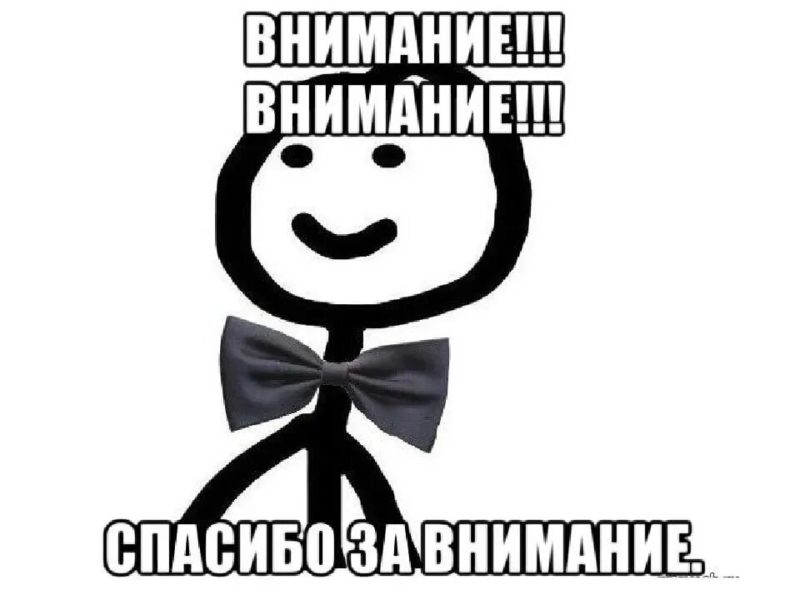